Autonomous Cyber-Physical Systems:Requirements, Linear Temporal Logic
Fall 2024. CS 513.
Instructor: Jyo Deshmukh
Where we are in the course
Done with Module 1!
Module 1: Models of Computation + Control 
 Module 2: Formal Specification, Verification, Testing
2
Module 2 : Formal Specification, Verification, Testing
Formal Requirements/Specifications
Requirements-based Testing
Safety Verification
3
Requirements
Requirements: describe desirable properties of system behaviors
High assurance/safety-critical, or mission-critical systems must use formal requirements
Behavioral requirements: requirement can be evaluated on individual system behaviors
Requirements met by system if all behaviors satisfy requirements
There needs to be a clear separation between requirements (what needs to be implemented) and the design (how should it be implemented)
Unfortunately, this is not often obeyed
4
Rigor in Requirements
5
Granularity
Granularity of requirements
System-level: UAV is able to maintain a given desired altitude in presence of acceptable disturbances.
Subsystem-level: Upon receiving a ‘turn right’ command, flight control subsystem (FCS) produces the correct actuator commands that cause the UAV to turn right.
Function-level: For the position controller module, the maximum error between the estimated position and the position setpoint is less than 5%.
Hardware/Timing-level: The MPC algorithm for attitude control has a worst-case execution time of 4 ms.
6
Types of Requirements
Hard Requirements: Violation leads to endangering safety-criticality or mission-criticality
Safety Requirements: system never does something bad
Liveness Requirements: from any point of time, system eventually does something good 
Soft Requirements: Violations lead to inefficiency, but are not critical
(Absolute) Performance Requirements: system performance is not worse than a certain level
(Average) Performance Requirements: average system performance is at a certain level
7
Nonfunctional/non-behavioral requirements
Security Requirements: system should protect against modifications in its behavior by an adversarial actor
Failure to satisfy security requirements may lead to a hard requirement violation
Privacy Requirements: the data revealed by the system to the external world should not leak sensitive information
These requirements will become increasingly important for autonomous CPS, especially as IoT technologies and smart transportation initiatives are deployed!
8
Requirement Formalisms
Languages and Logics to describe mathematically precise requirements
Examples:
Automata, State Machines
Propositional Logic, Temporal Logic, Regular Expressions
Structured language/grammar-based requirements
9
Propositional Logic
10
Semantics
11
Examples
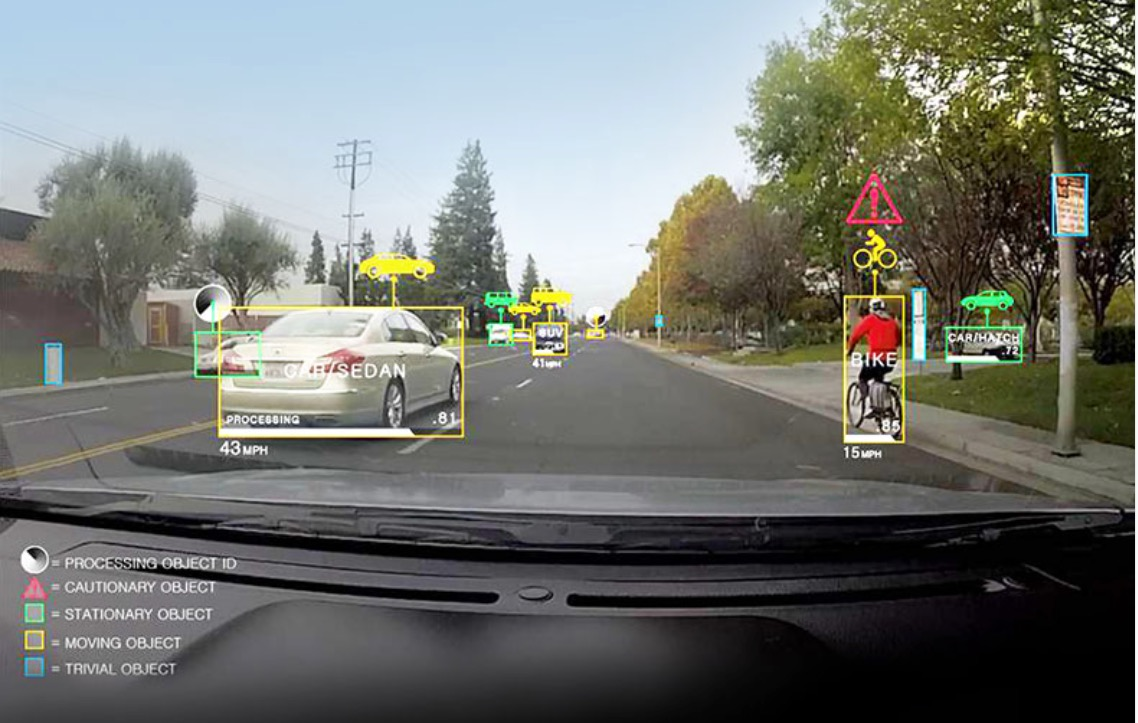 12
Interpreting a formula of prop. logic
13
Temporal Logic
14
Temporal Logic = Prop. Logic + Temporal Operators
42
4
0
3
2
1
Can also write as: (0,1,1), (1,1,0), (2,0,0), (3,1,1),(4,0,1),… ,(42,1,1), …
15
Linear Temporal Logic
LTL is a logic interpreted over infinite traces
Temporal logic with a view that time evolves in a linear fashion
Other logics where time is branching!
Assumes that a trace is a discrete-time trace, with equal time intervals
Actual interval between time-points does not matter : similar to rounds in synchronous reactive components
LTL can be used to express safety and liveness properties!
16
LTL Syntax
17
LTL Semantics
18
Recursive semantics of LTL: I
19
Recursive semantics of LTL: II
20
Visualizing the temporal operators
42
42
4
4
0
0
3
3
2
2
1
1
42
4
0
3
2
1
21
Visualizing the temporal operators
42
42
4
4
0
0
3
3
2
2
1
1
22
You can nest operators!
42
4
0
3
2
1
65
14
15
0
2
1
23
More operator fun
0
42
14
10
13
12
11
65
54
14
15
0
2
1
24
More, more operator fun
5
4
0
3
2
1
42
4
0
3
2
1
25
Operator duality and identities
26
Example specifications
Suppose you are designing a robot that has to do a number of missions
Whenever the robot visits the kitchen, it should visit the bedroom after.
Robot should never go to the bathroom
The robot should keep working until its battery becomes low
The robot should repeatedly visit the living room
Whenever the TV is on and the living room has no person in it, then within three steps, the robot should turn off the TV
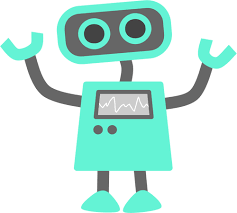 TV
27
Example specifications in LTL
Suppose you are designing a robot that has to do a number of missions
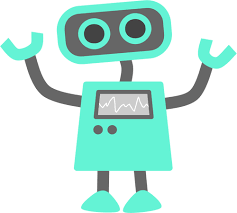 TV
28
Example specifications in LTL
Suppose you are designing a robot that has to do a number of missions
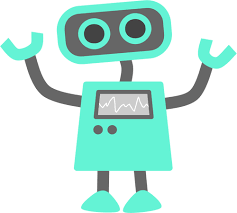 TV
29
Detour to automata and formal languages
Most programmers have used regular expressions
Formally, regular expressions specify acceptable sequences of finite length
Example:
[a-z][a-z 0-9] : strings starting with a lowercase letter (a-z) followed by one lowercase letter or number
[a-z][0-9]*[a-z] : strings starting with a lowercase letter, followed by finitely many numbers followed by a lowercase letter
30
Finite state automata
Famous equivalence between finite state automata and regular expressions
a-z
a-z
0-9
a-z
a-z,0-9
State
0-9
[a-z][a-z 0-9 ]
*
Accepting
state
[a-z][0-9]*[a-z]
31
How does a finite state automaton work?
0-9
a-z
a-z
*
0-9
32
Language of a finite state automaton
0-9
a-z
a-z
*
0-9
33
Safety Requirements/Specifications
A safety requirement states that a system always stays within the set of good states (i.e. nothing bad every happens)
Examples:
Collision avoidance: the distance between a car and a pedestrian is always greater than a threshold
Patient’s blood glucose never drops below 80 mg/dL
Maximum temperature specification on the battery is not exceeded 
Safety requirements can be formalized using monitors
Monitor issues an error whenever safety requirement is violated
34
LTL Monitors
A safety monitor classifies system behaviors into good and bad
Can we use a monitor to classify infinite behaviors into good or bad?
Yes, using theoretical model of Büchi automata proposed by J. Richard Büchi in 1960
35
Büchi automaton: Example 1
Extension of finite state automata to accept infinite strings
36
Büchi automaton Example 2
Fun fact: there is no deterministic Büchi automaton that accepts this language
37
Büchi automaton Example 3
38
Büchi automaton and LTL
Language of an automaton: set of all strings accepted by the automaton
39
Büchi automaton Example 2
40
Büchi automaton Example 3
41
Using Büchi monitors
42
Büchi monitors for runtime monitoring
43